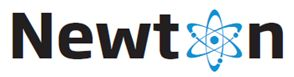 4e editie
Wie is er bang voor de Quantumwereld?
Leerlingen of docenten?
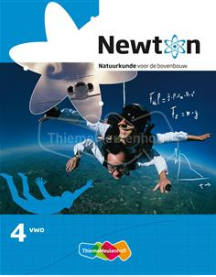 Quantumwereld
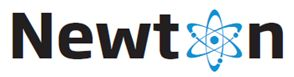 Welke problemen verwacht je?
Wat staat er in het programma?
Welk beeld bouw je op?
In welke volgorde?
Quantumwereld
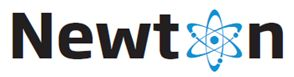 Welke problemen verwacht je?

Mogelijke misconcepties:
Een atoom is een klein zonnestelsel, elektronen zijn ‘knikkers’ die in vaste banen rond de kern draaien. 
In het model van Bohr lopen de elektronen langs een golvend pad.
Golven (van fotonen en elektronen) zijn zichtbaar, je kunt de golfbeweging waarnemen.
Quantumwereld
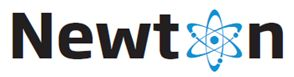 Welke problemen verwacht je?

Mogelijke misconcepties:
Elektronen interfereren met elkaar, de deeltjes vernietigen elkaar. 
Elektronen blijven vooral deeltjes (knikkers), fotonen zijn wel duaal.
De brogliegolflengte is een vaste eigenschap van een quantumdeeltje (varieert niet met impuls).
Quantumwereld
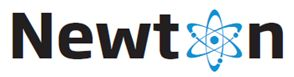 Welke problemen verwacht je?

Mogelijke begripsproblemen:
Is het nu een golf of een deeltje?
Hoe kan iets zowel een golf als een deeltje zijn?
Hoe kan een deeltje (met massa en lading) een golflengte hebben?
Door welke spleet is het deeltje gegaan? 
Quantum = verzameling losstaande regeltjes
Quantumwereld
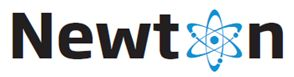 Wat staat er in het programma?

De kandidaat kan:
licht als golfverschijnsel benoemen en dit toelichten,
de golf-deeltjedualiteit toepassen bij het verklaren van interferentieverschijnselen bij elektromagnetische straling en bij materiedeeltjes,
het foto-elektrisch effect gebruiken om aan te tonen dat elektromagnetische straling gekwantiseerd is,
Quantumwereld
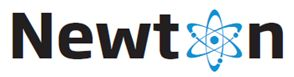 De kandidaat kan:
licht als golfverschijnsel benoemen en dit toelichten,
uitleggen in welke situaties buiging van lichtgolven optreedt;
een intensiteitspatroon verklaren in termen van constructieve en destructieve interferentie;

Ook redeneren en/of berekeningen?
In combinatie met            ?
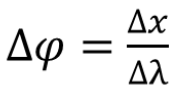 Quantumwereld
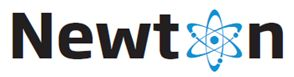 De kandidaat kan:
de golf-deeltjedualiteit toepassen bij het verklaren van interferentieverschijnselen bij elektromagnetische straling en bij materiedeeltjes,
berekeningen maken met de debroglie-golflengte;
het dubbelspleet-experiment beschrijven en de betekenis ervan uitleggen;
vakbegrippen: waarschijnlijkheid, waarschijnlijkheidsverdeling;
minimaal in de context: elektronenmicroscoop;
Quantumwereld
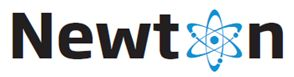 De kandidaat kan:
het foto-elektrisch effect gebruiken om aan te tonen dat elektromagnetische straling gekwantiseerd is,
vakbegrippen: foton, uittree-energie, energiequantum;


Zonder remspanning en grensgolflengte
Andere manieren om het deeltjeskarakter aan te tonen?
Quantumwereld
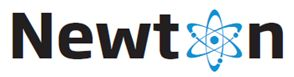 Wat staat er in het programma?

De kandidaat kan:
quantumverschijnselen beschrijven in termen van de opsluiting van een deeltje,
het quantum-tunneleffect beschrijven aan de hand van een eenvoudig model en daarbij aangeven hoe de kans op tunneling afhangt van de massa van het deeltje en de hoogte en breedte van de energie-barrière,
Quantumwereld
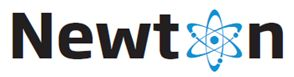 De kandidaat kan:
kwantumverschijnselen beschrijven in termen van de opsluiting van een deeltje,
inschatten of er quantumverschijnselen zijn te verwachten door de debroglie-golflengte te vergelijken met de orde van grootte van de opsluiting van het deeltje;
de onbepaaldheidsrelatie van Heisenberg toepassen;

Een formule toepassen, maar niet rekenen met de formule!
Ook toepassen in andere situaties? Buiging bij spleet?
Begrip onbepaaldheid?
Quantumwereld
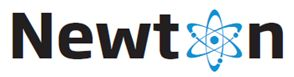 De kandidaat kan:
kwantumverschijnselen beschrijven in termen van de opsluiting van een deeltje,
het quantummodel van het waterstofatoom beschrijven en de mogelijke energieën van het waterstofatoom berekenen;
het quantummodel van een deeltje in een één-dimensionale energieput beschrijven en de mogelijke energieën van het deeltje berekenen;
vakbegrippen: bohrstraal, nulpuntsenergie;

Elektronenwolk of het model van Bohr?
Relatie tussen borhstraal en nulpuntsenergie?
Ionisatie-energie en atoomstraal?
K-schil
L-schil
M-schil
N-schil
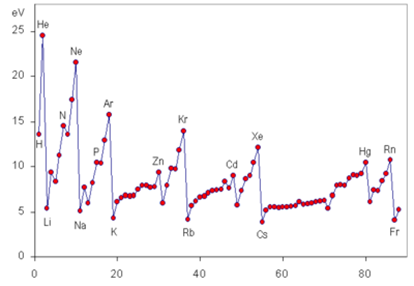 Quantumwereld
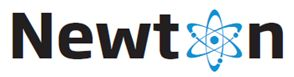 Atoomstraal en ionisatie-energie
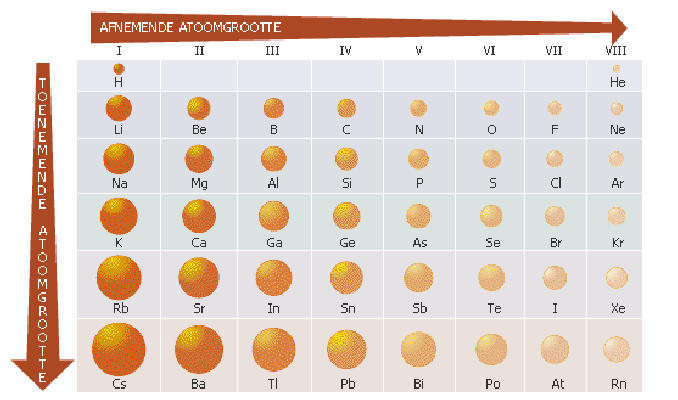 Quantumwereld
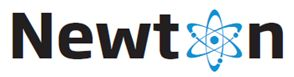 De kandidaat kan:
het kwantum-tunneleffect beschrijven aan de hand van een eenvoudig model en daarbij aangeven hoe de kans op tunneling afhangt van de massa van het deeltje en de hoogte en breedte van de energie-barrière,
minimaal in de contexten: Scanning Tunneling Microscope (STM), alfa-verval;

Eenvoudig model = energieput?
Eenvoudig model = elektronenwolk?
Quantumwereld
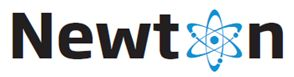 Wat staat er in het programma?




Wat moeten leerlingen kunnen met het begrip impuls?
Ook impulsbehoud? 
Alleen golflengte materiedeeltjes of ook impuls foton?
Bij ‘botsing’ tussen foton en elektron? Andere situaties? Deeltjeskarakter?
Positieve of negatieve energie? Nulpunt?
Quantumwereld
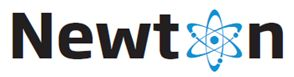 Welk beeld bouw je op?

Aansluiten bij voorkennis van leerlingen
Geen interferentiepatronen bij water, geluid of licht
Wel fotonenergie (E = h·f), spectraallijnen, energieniveauschema van atomen, ionisatie-energie
Röntgendeeltjes en gammadeeltjes
Elektronen zijn deeltjes, fotonen zijn deeltjes.

Centraal beeld:  uitzenden van foton door atoom
Welke eigenschappen hebben materiedeeltjes en fotonen?
Quantumwereld
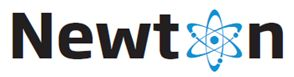 Welk beeld bouw je op?

Uitzenden van een foton door een atoom
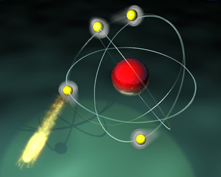 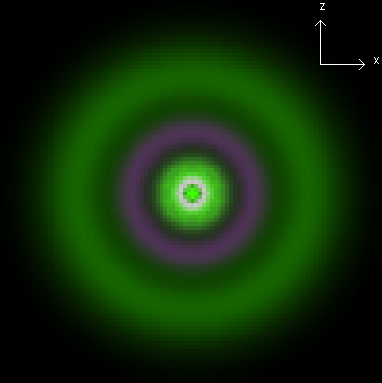 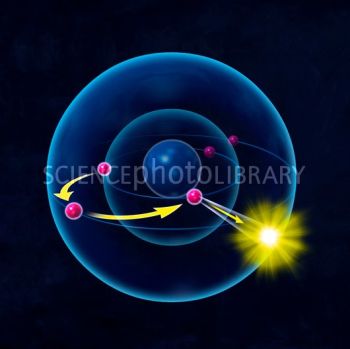 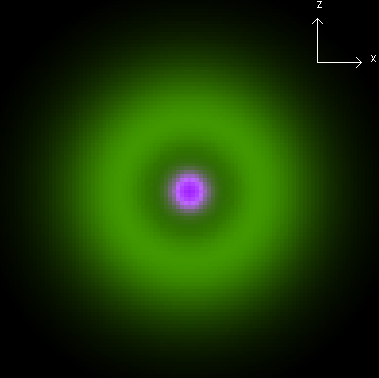 Quantumwereld
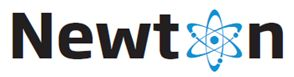 Welk beeld bouw je op?

Uitzenden van een foton door een atoom
Bij emissie wordt er een energiepakketje afgestaan (een foton).
Bij absorptie wordt er een energie pakketje opgenomen.
Tussen die twee momenten is er sprake van een (wiskundige) golf. 
Positie en impuls liggen niet vast (onbepaald).
Quantumwereld
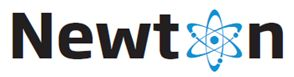 Welk beeld bouw je op?

Uitzenden van een foton door een atoom
Een elektron is ook een (wiskundige) golf.
De golf ‘vult’ de ruimte rond de kern.
Positie en impuls liggen niet vast (zijn onbepaald).
Bij meting en interactie                                ontstaat een nieuwe golf.
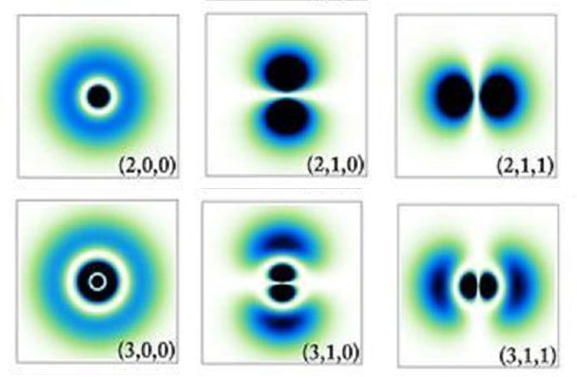 Quantumwereld
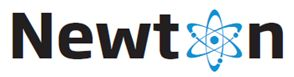 Welk beeld bouw je op?

Positie van een elektron in een atoom kan bepaald worden!
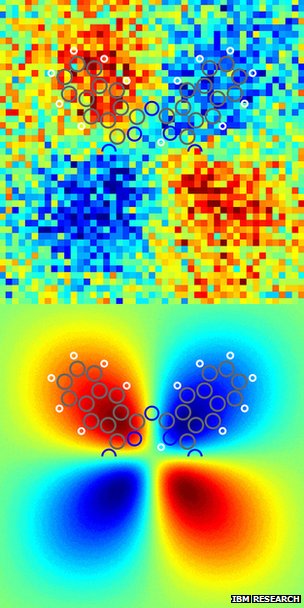 Quantumwereld
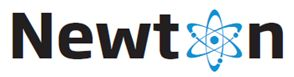 In welke volgorde?

Inleiding
Golfkarakter van fotonen
Deeltjeskarakter van fotonen
Golfkarakter van materiedeeltjes (elektronen)
Golf-deeltjedualiteit en onbepaaldheid
Deeltje in een kleine ruimte
Tunneling
Quantumwereld
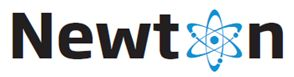 2. Golfkarakter van fotonen

Staande golven in een koord
Staande golven in een magnetron
Knoop- en buiklijnen bij twee bronnen
Dubbelspleet
Buiging
Verdiepen: tralie
Quantumwereld
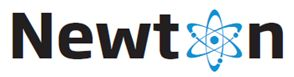 3. Deeltjeskarakter van fotonen

Foto-elektrisch effect
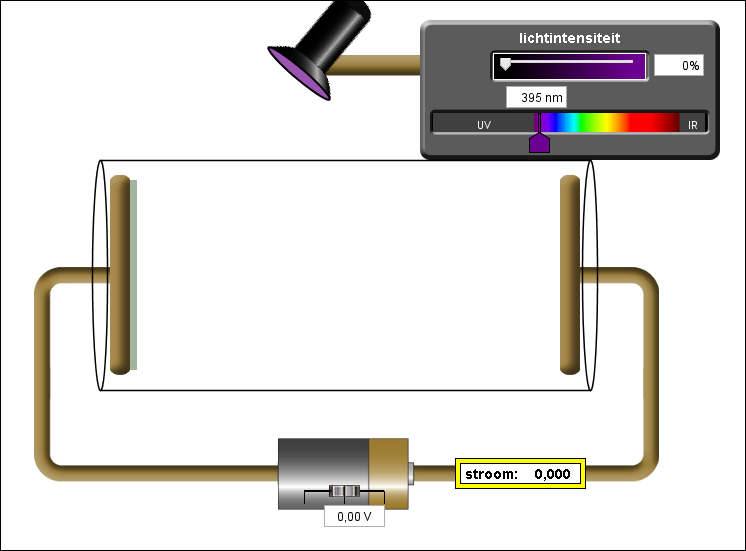 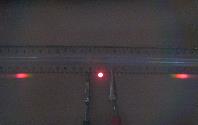 verplaatsbare fotonendetector
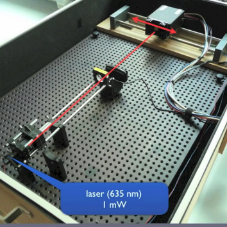 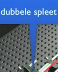 dubbelspleet
laser (635 nm) 
1 mW
Quantumwereld
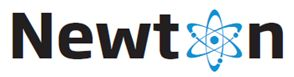 3. Deeltjeskarakter van fotonen

Foto-elektrisch effect
Botsingen van fotonen
Impuls
Interferentiepatroon                                        met deeltjes
Video ELAN                                           vimeo.com/49593089
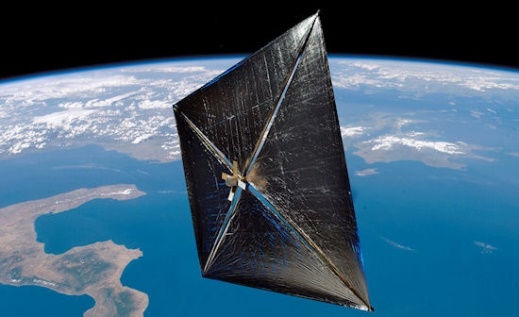 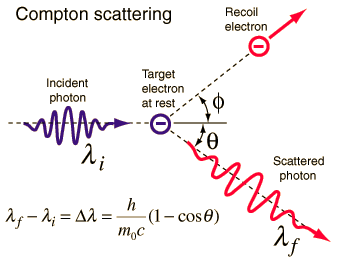 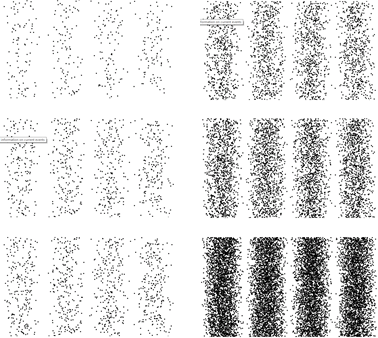 Quantumwereld
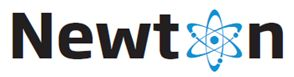 4. Golfkarakter van materiedeeltjes

Buiging van elektronenbundel
Interferentiepatroon bij kristallen
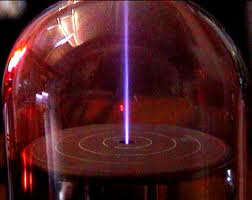 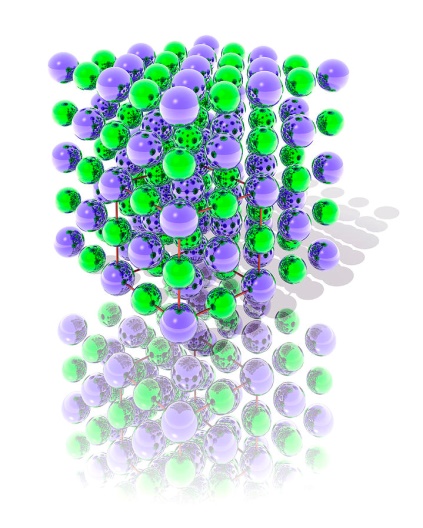 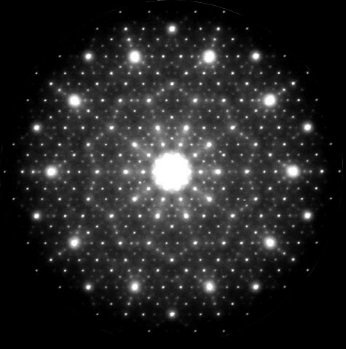 Quantumwereld
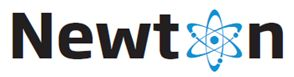 4. Golfkarakter van materiedeeltjes

Dubbelspleet met elektronen
Dr. Quantum
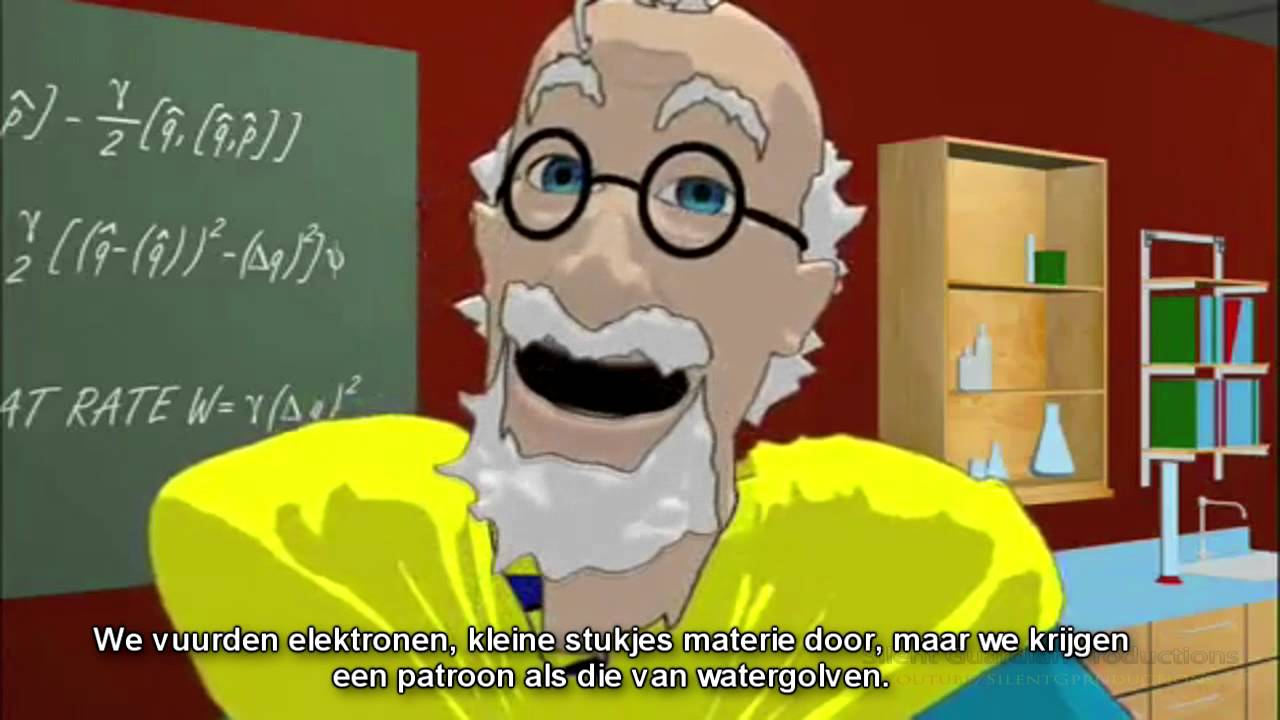 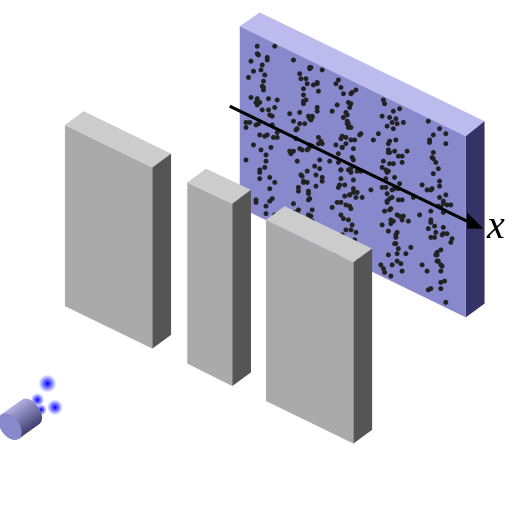 Quantumwereld
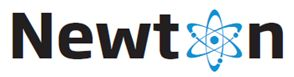 4. Golfkarakter van materiedeeltjes

Atoommodel van Bohr, debrogliegolflengte
Elektronenmicroscoop
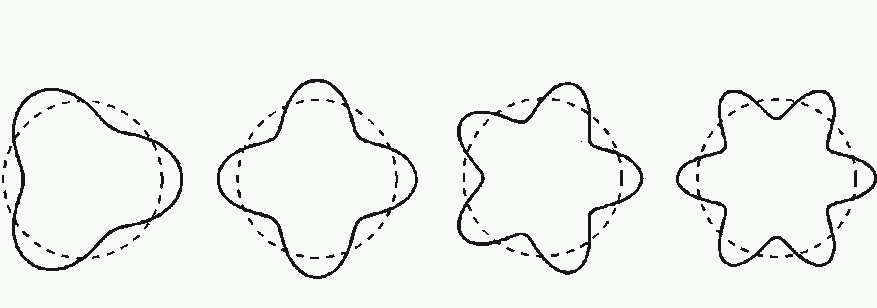 Quantumwereld
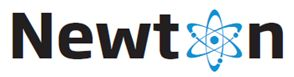 5. Golf-deeltjedualiteit en onbepaaldheid

Golf is een wiskundige beschrijving
Golf is niet waar te nemen, metingen verstoren de golf
Golfpakketje met verschillende impulsen en een bepaalde breedte
Onbepaaldheid van plaats                                  en impuls
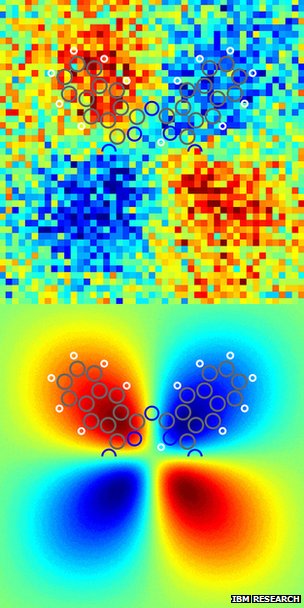 Quantumwereld
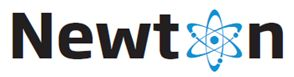 5. Golf-deeltjedualiteit en onbepaaldheid

Dubbelspleet met elektronen of fotonen
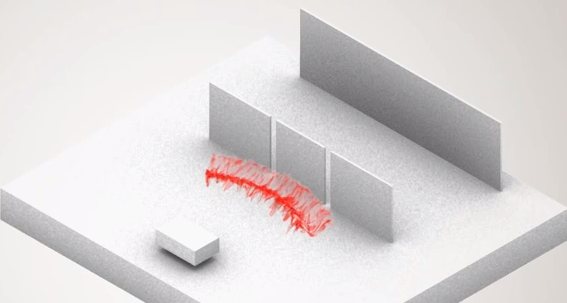 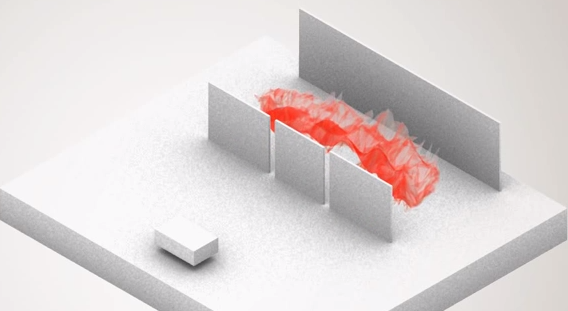 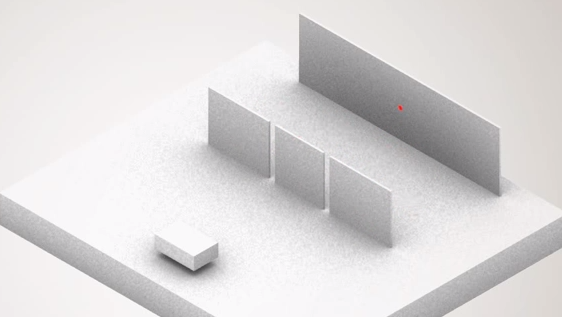 Quantumwereld
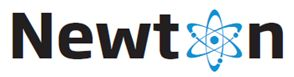 6. Deeltje in een kleine ruimte

Elektronenwolk = waarschijnlijkheids-verdeling (staande golven) in atoom
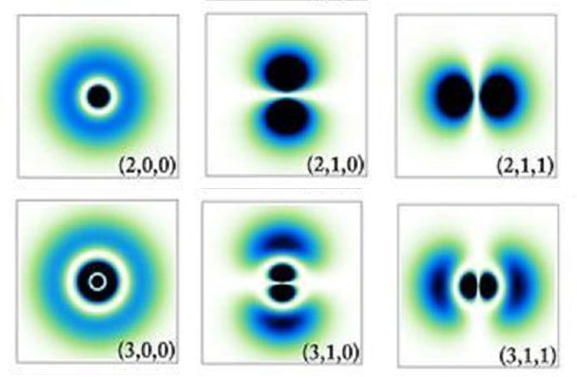 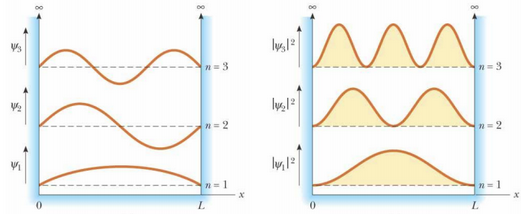 Quantumwereld
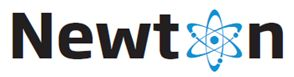 6. Deeltje in een kleine ruimte

Kleine ruimte = korte golflengte = grote impuls     = grote energie(verschillen)
Of: Heisenberg gebruiken
Lange moleculen, kleine energieverschillen dus zichtbaar licht (kleurstoffen)
Quantumwereld
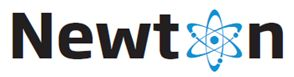 7. Tunneling

Opsluiting en energie-barrière
Afstotende en aantrekkende krachten
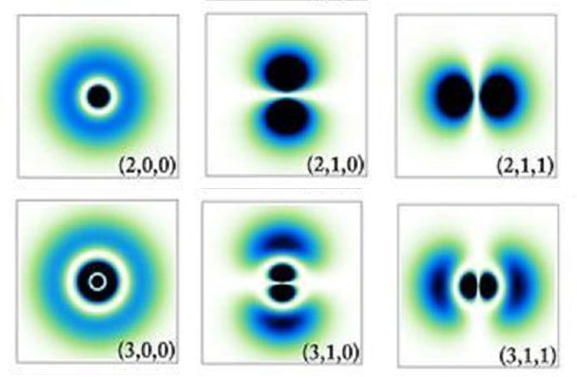 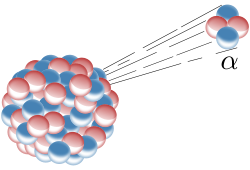 Quantumwereld
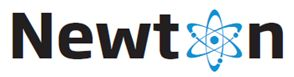 7. Tunneling

Opsluiting en energie-barrière

Alfa-verval is toevalsproces door afstotende kracht van de kern
Bij elektronen: aantrekkende elektrische kracht zorgt ook voor toevalsproces
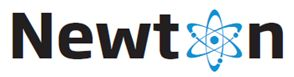 4e editie
Wie is er bang voor de Quantumwereld?
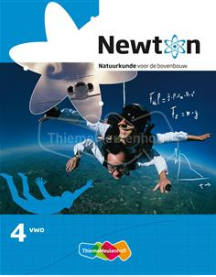